eTwinning iz ugla eTwinning ambasadora
Sarajevo, 10.10.2019.
Nitko nikada posve ne dovršava učenje.
John M. Templeton
Šta nudi eTwinning ?
Umrežavanje nastavnika
Edukacije
Projekte
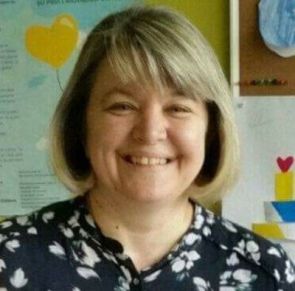 Nada Sokolović
Nastavnica 
matematike i informatike
OŠ”Osman Nakaš”
Sarajevo
Umrežavanje nastavnika
eTwinning me povezao sa brojnim nastavnicama i nastavnicima iz naše zemlje, regiona i Evrope.
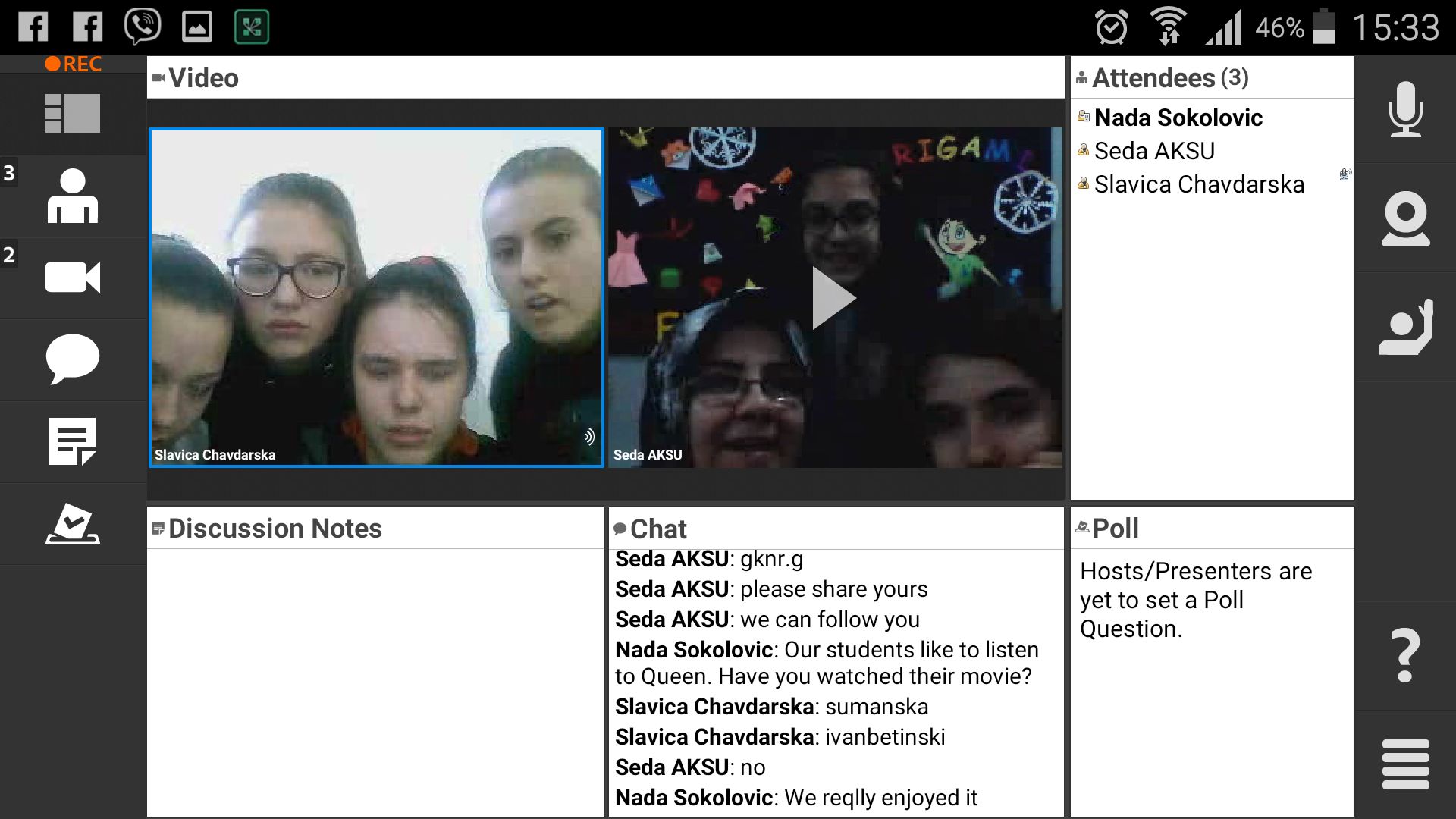 Naša škola sarađuje sa učenicima i nastavnicima širom Evrope
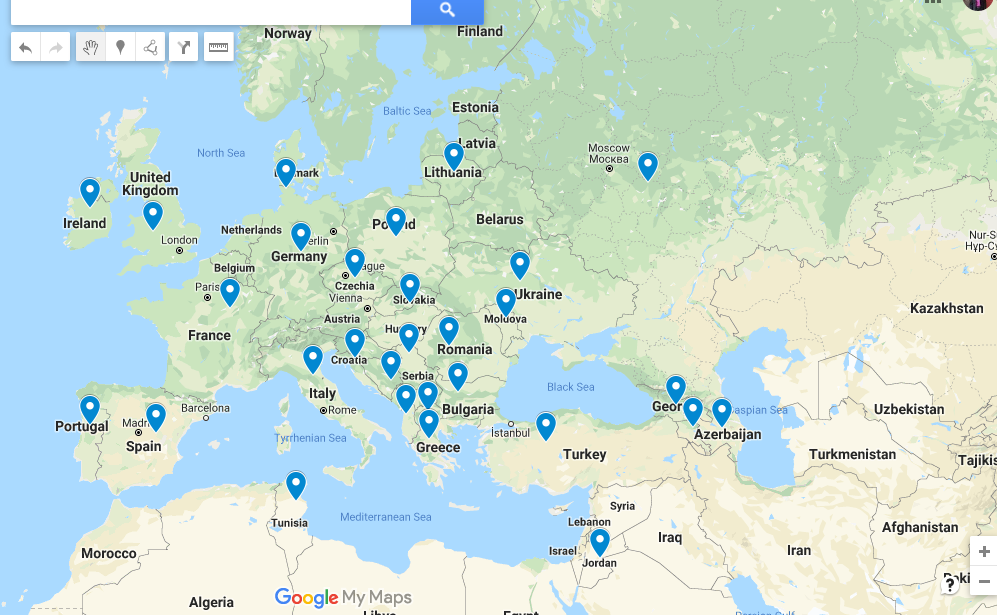 Dogovor o radu u projektu na video-konferenciji
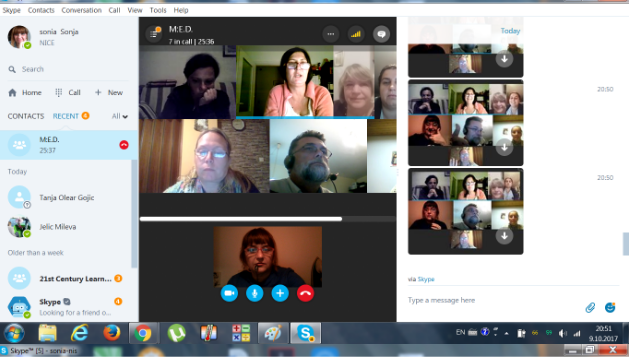 Zajednica inovativnih nastavnika
Okupili smo se u prekrasnu grupu saradnika/saradnica, koji uvijek imaju vremena pomoći jedni drugima, razmijeniti iskustva...
U prilici smo stalno učiti i koristiti nove web alate.
eTwinning mi pruža priliku za :
-saradnju  sa nastavnicima širom Evrope
- brzo mogu kontaktirati saradnike,
-razmijeniti lijepe ideje na Forumima u projektima
-za stručno usavršavanje...
“Kad ima volje, ima i načina.”
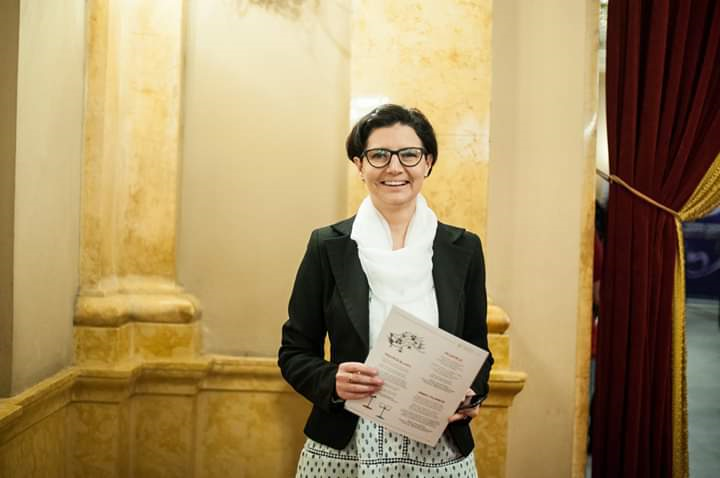 Mr. sci. Lejla Hujdur
profesorica matematike u  Srednjoj ekonomskoj školi, Sarajevo
eTwinning ambasadorica
U poslovnom životu moji najveći izazovi su:
Prenijeti učenicima bar dio svoje ljubavi za matematiku,
Demistificirati matematiku I povezati je sa svakodnevnim životom,
Okružiti se pozitivnim ljudima koji me motivišu I inspirišu,
Kontinuirano se profesionalno usavršavati.
Profesionalno usavršavanje u eTwinningu
Onsite usavršavanja,
Online usavršavanja,
Neformalna usavršavanja.
Onsite profesionalna usavršavanja
Godišnje i tematske konferencije se održavaju u različitim evropskim gradovima s ciljem povezivanja eTwinnera i informisanja o raznim aktuelnim temama u obrazovanju.
Radionice za profesionalni razvoj se organizuju s ciljem edukacije eTwinnera o temama bitnim za njihov profesionalni razvoj.
Moja onsite usavršavanja
PDW u  Portugalu, 2016.,
Godišnja konferencija u Sarajevu, 2016.,
Godišnja konferencija u Konjicu, 2017.,
Godišnja konferencija na Malti, 2017.,
Godišnja konferencija u Doboju, 2018.,
Regionalni PDW u Sarajevu, 2019.
Online profesionalna usavršavanja
Mrežni događaji su kratki, intenzivni i prijatni kursevi koji vam pružaju uvod u temu, podstiču ideje, pomažu u razvijanju vještina i ne zahtijevaju dugotrajno angažovanje u pogledu vremena kojim raspolažete.
Online seminari su jednosatne video-komunikacijske sesije gdje imate šansu da učite, razgovarate i diskutujete o različitim temama.
Moja online profesionalna usavršavanja
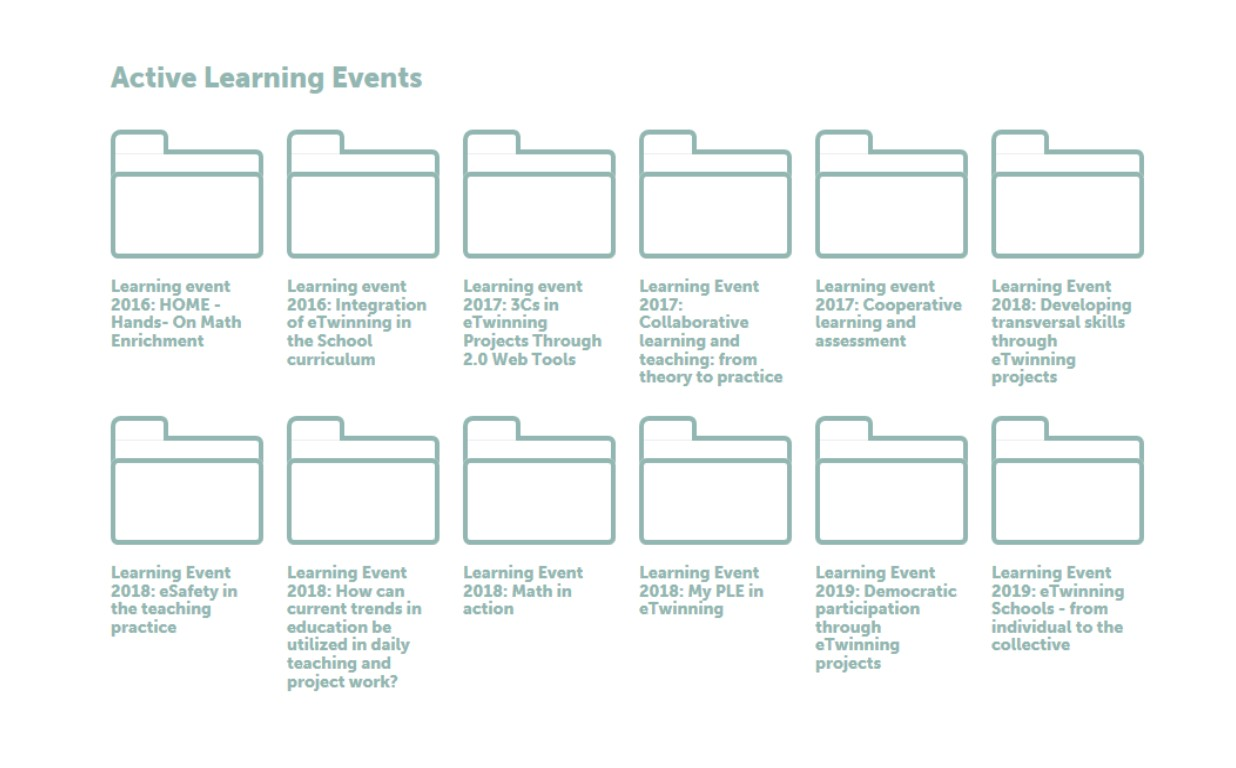 Neformalna usavršavanja
Seminari i edukacije koje organizujem kao eTwinning ambasadorica,
Rad u projektima.
“ Postoji samo jedna motivacija – želja“
Kličić Fatima
Nastavnik matematike
OŠ “Cazin I” Cazin
eTwinning ambasador
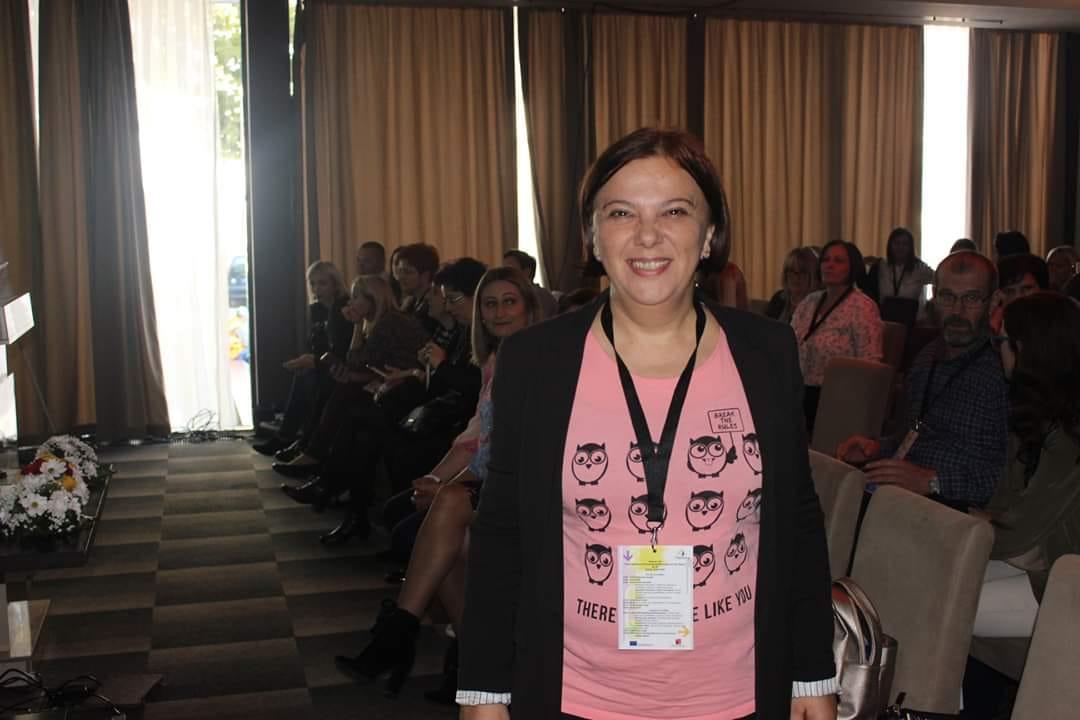 eTwinning projekti
Povećanje informatičke pismenosti, jezičnih kompetencija, poduzetničkih vještina 
Jačanje europske dimenzije obrazovanja 
Učenje putem praktičnih primjera iz stvarnog života 
Vidljivi, konkretni ishodi učenja 
Međupredmetni sadržaji, inovativnost 
Vršnjačko učenje - važnost neformalnog i informalnog učenja
Projektna nastava u eTwinningu
Nastavnik postaje organizator, menadžer, mentor, instruktor i suradnik
Uključenost učenika u planiranje rada
Učenici rade u mješovitim timovima
Osmišljavaju i kreiraju nove nastavne sadržaje koji olakšavaju učenje
Saradnja i razmjena znanja sa drugim partnerima putem video konferencija
Projektna nastava u eTwinningu
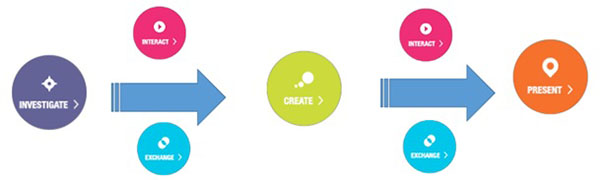 Kako to izgleda u projektu
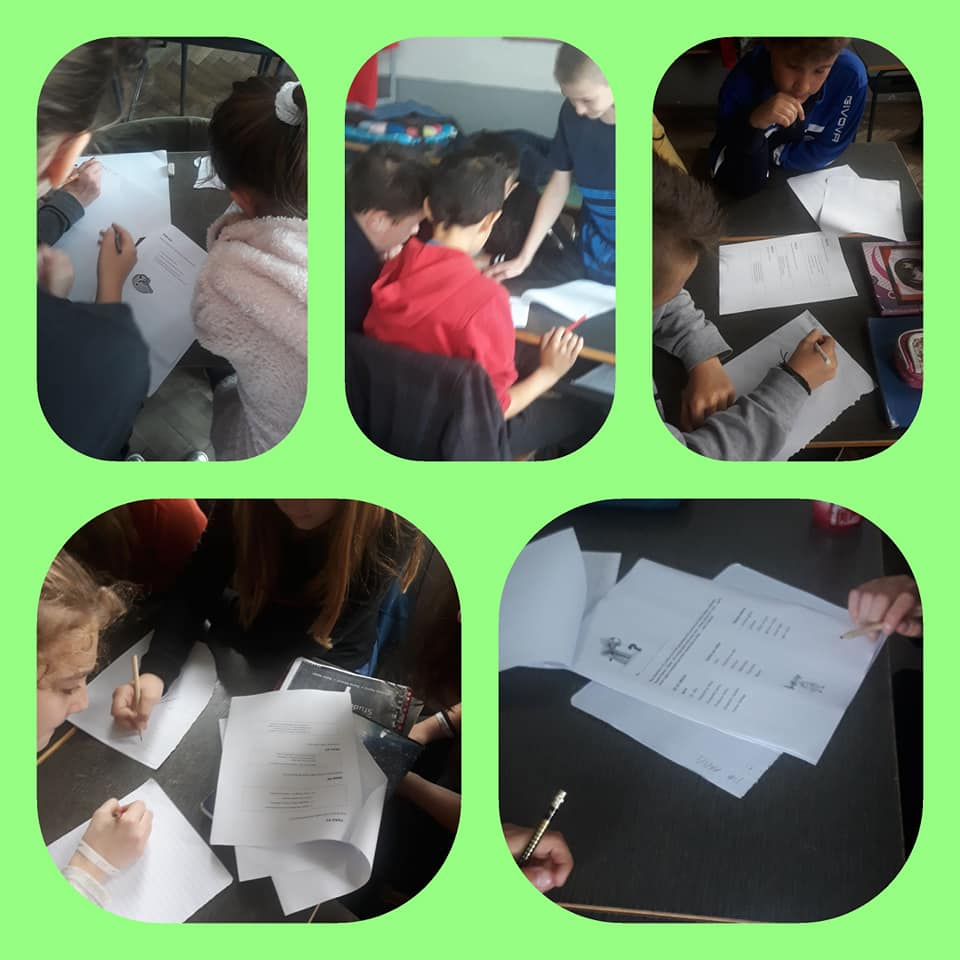 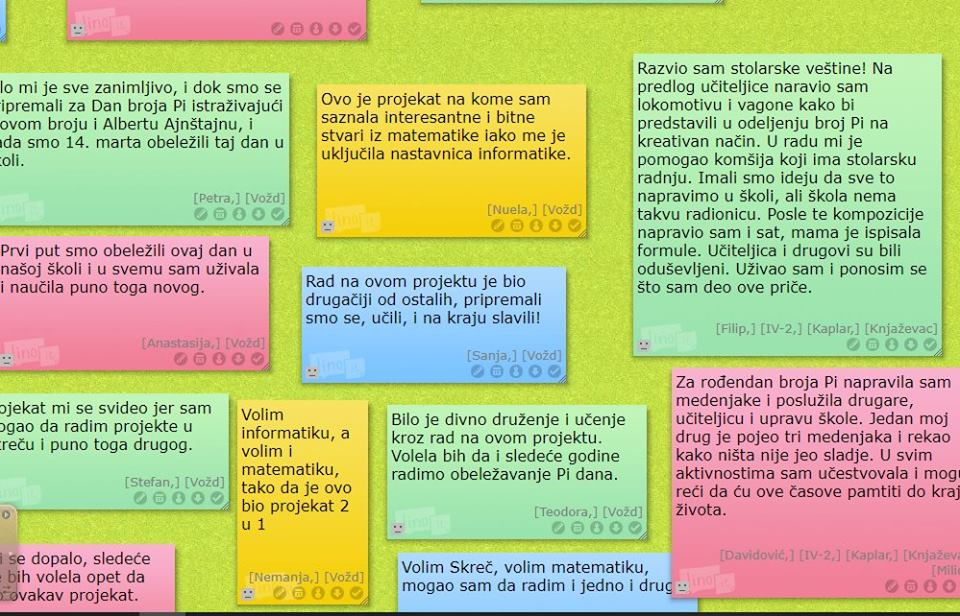 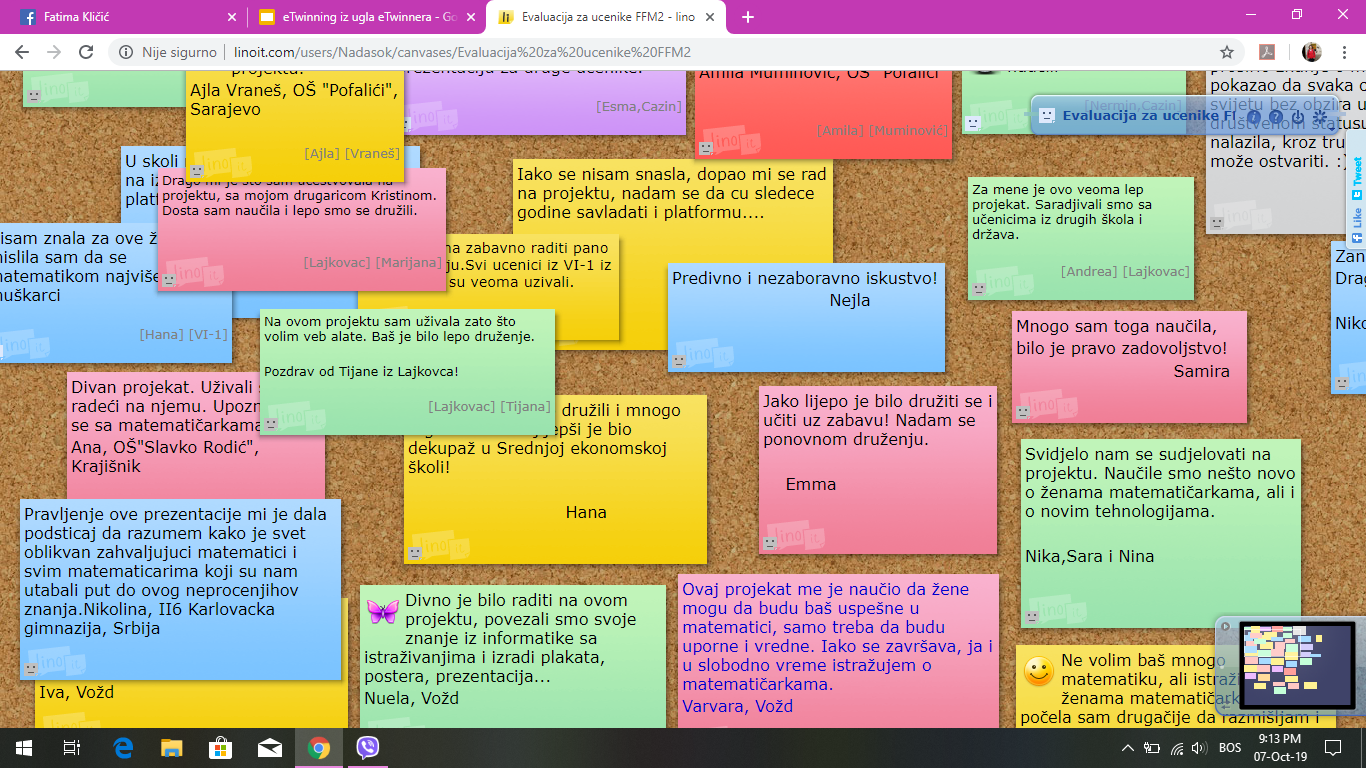 A šta kažu nastavnici nakon projekta….
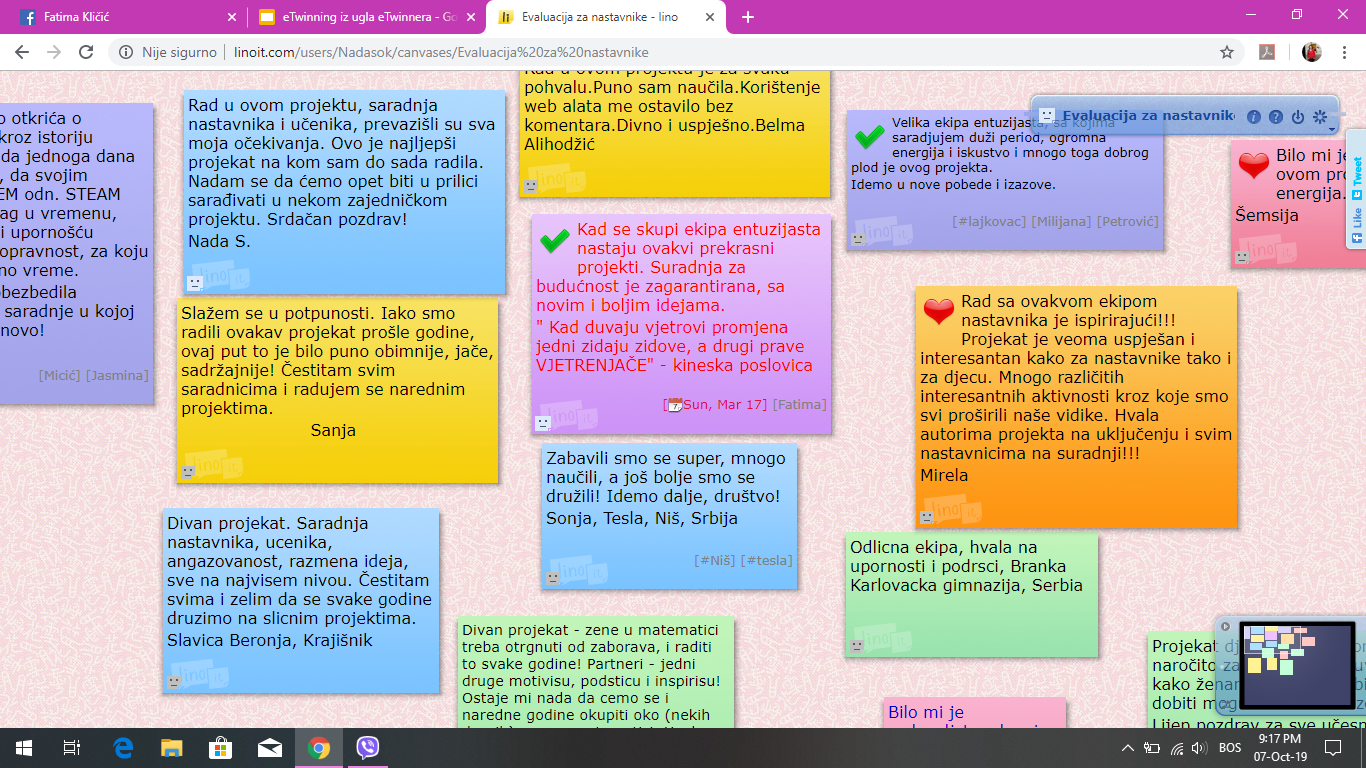 Naš zajednički projekt
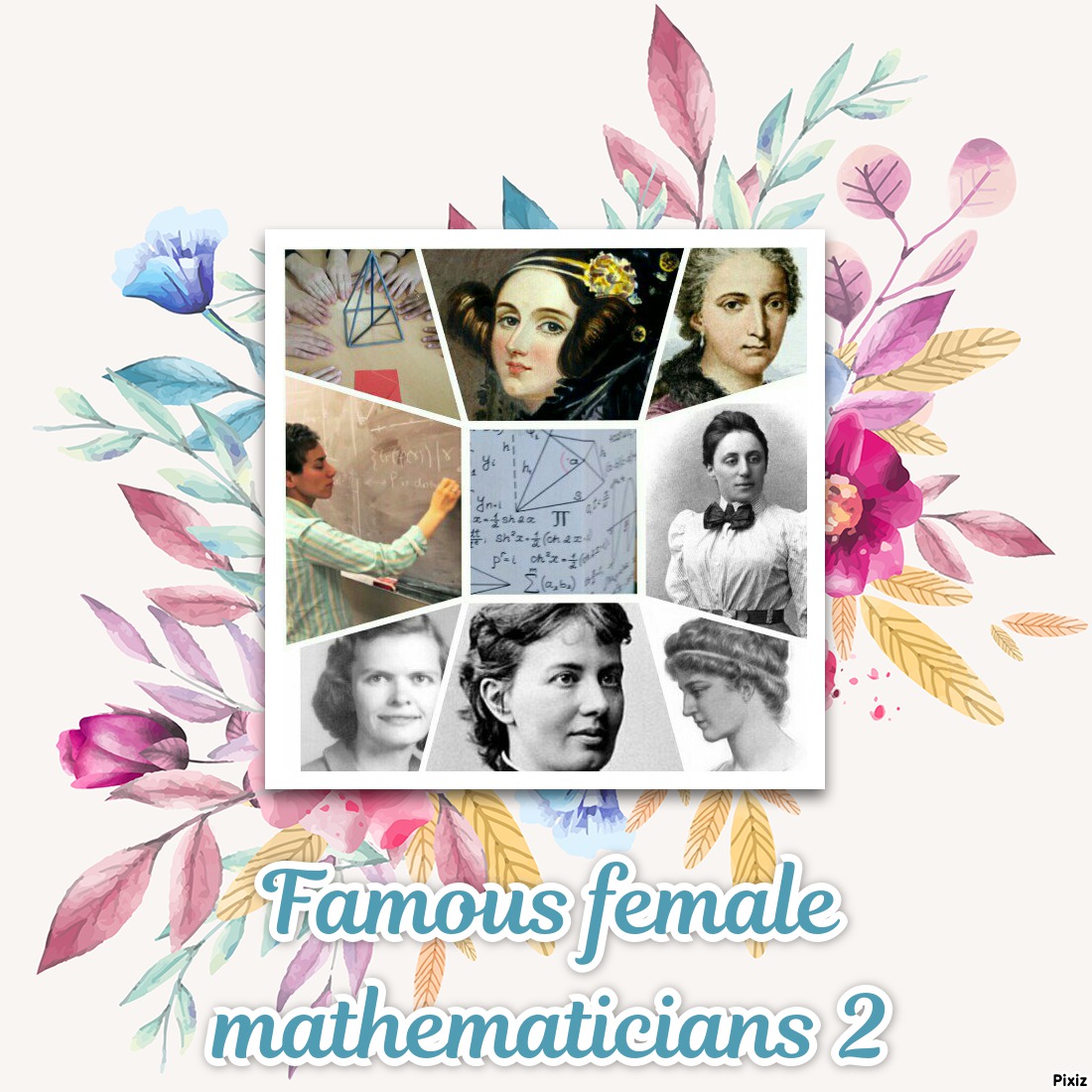 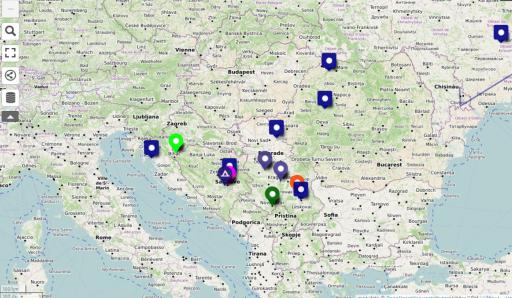 OŠ “Cazin I” Cazin
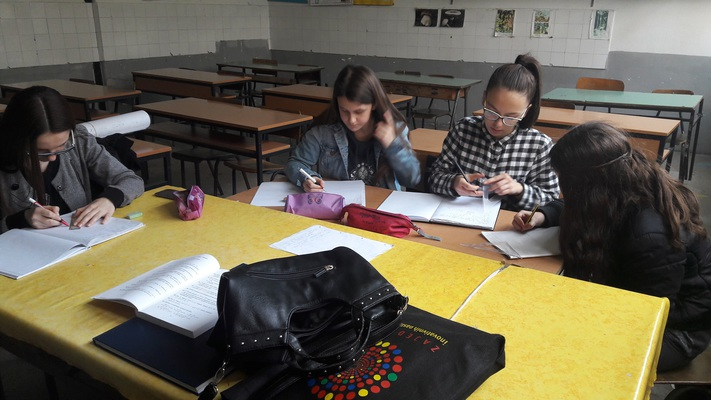 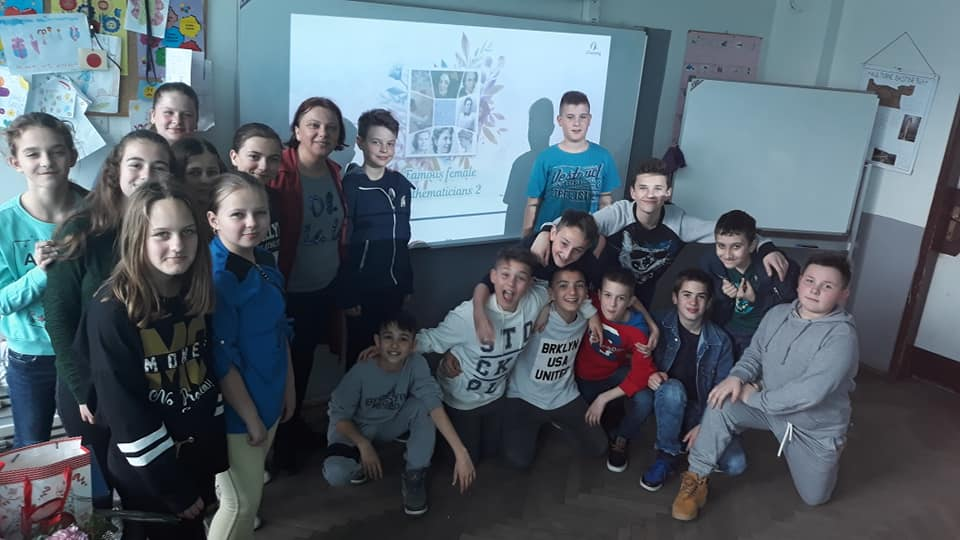 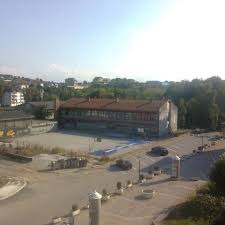 Srednja ekonomska škola, Sarajevo
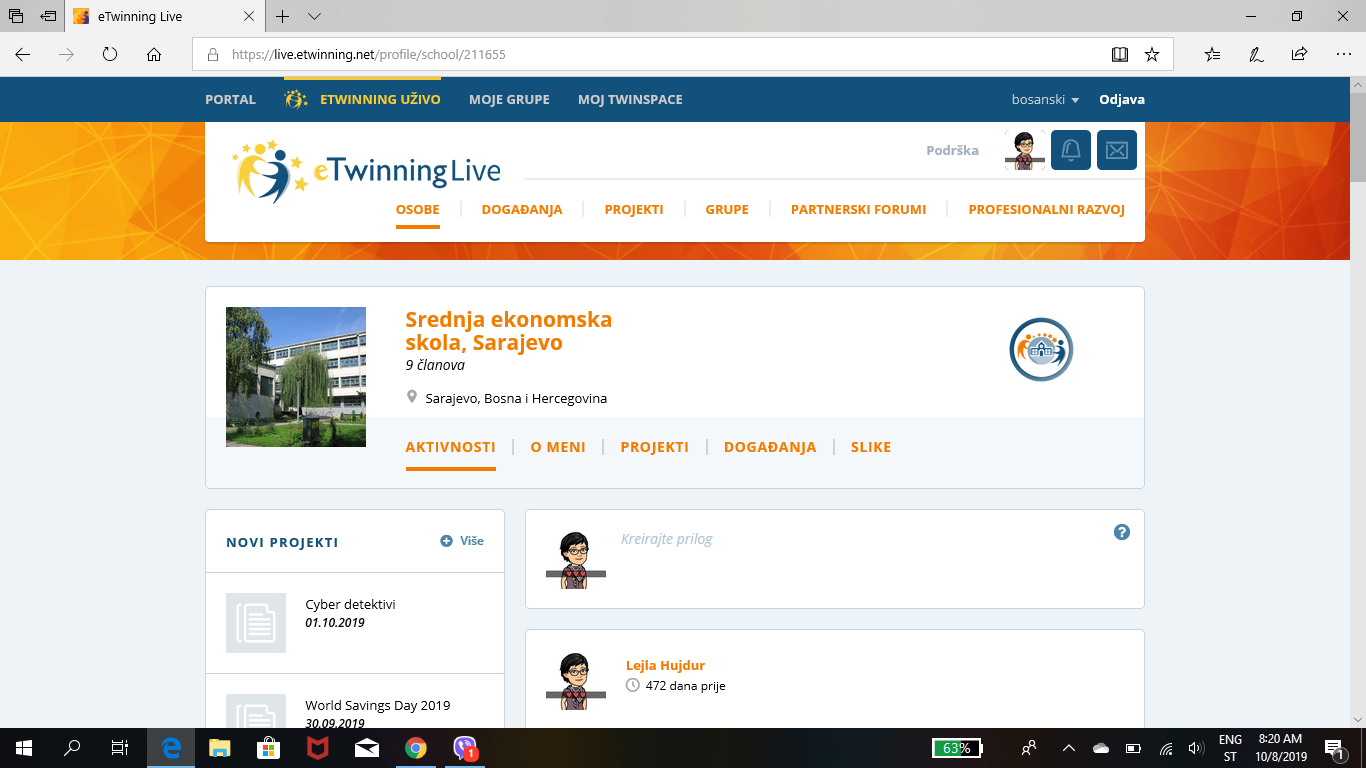 eTwinning škola
OŠ”Osman Nakaš”
eTwinning škola

Ul.Gradačačka 39
71000 Sarajevo
www.osonakas.ba
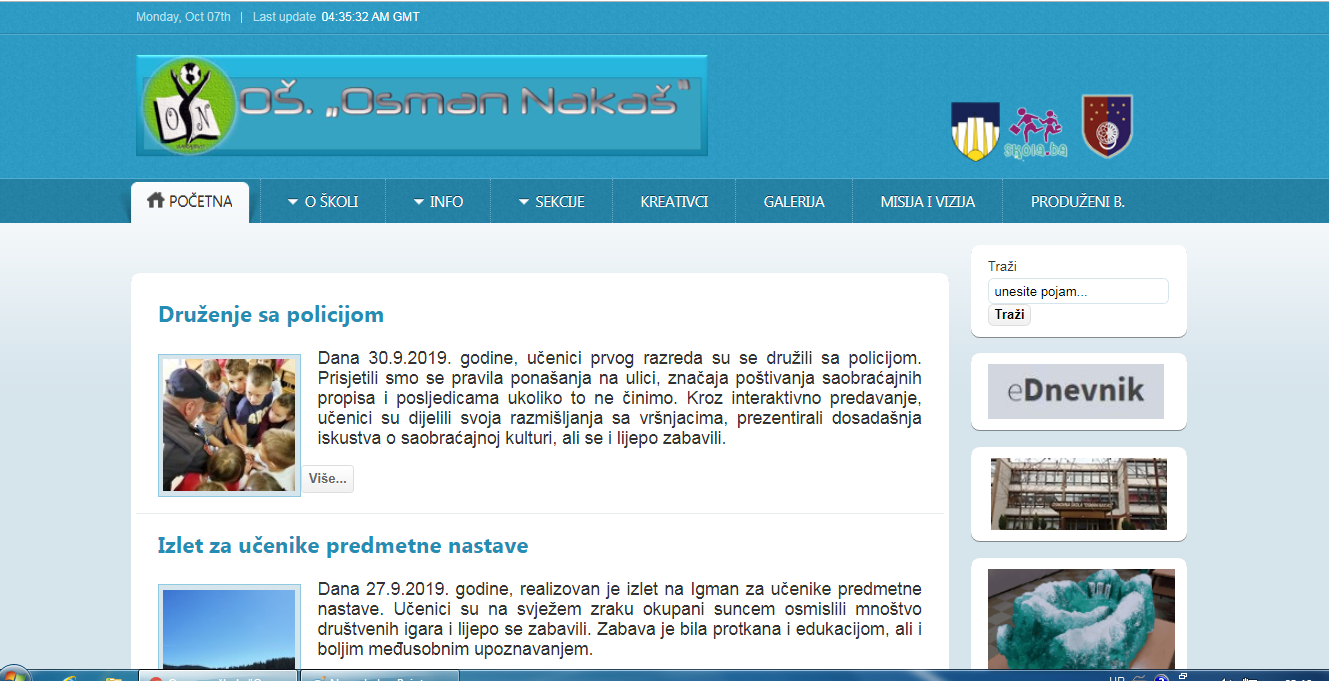